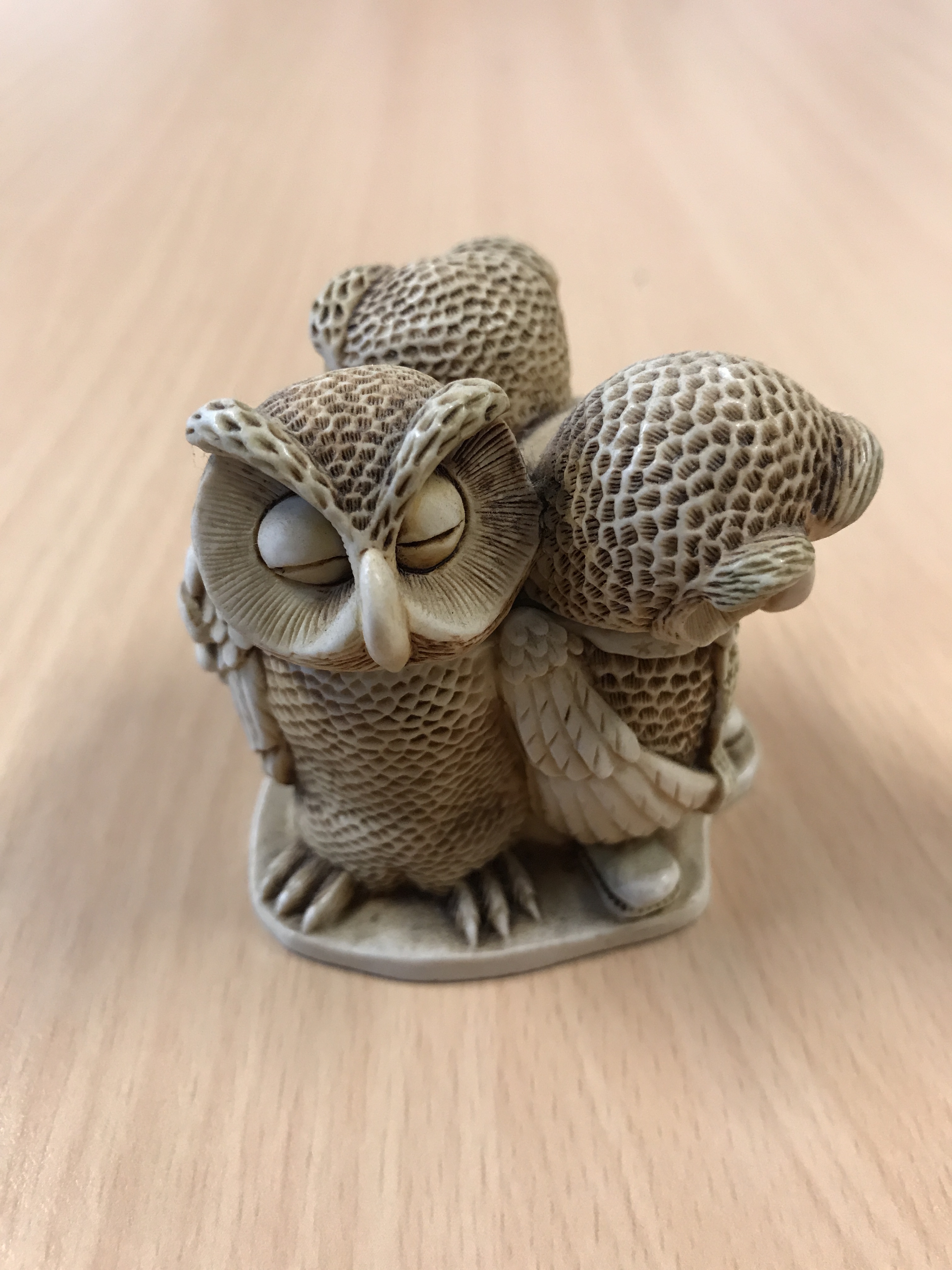 SWEUSMasaryk    July 2018
Audio-visual Aids:
Surviving a presentation
in English
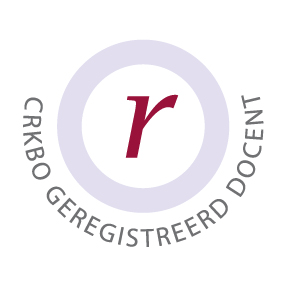 1
Grollman Global English  (KvK 64484319)     mlgrollman59@gmail.com
7/12/18
In this workshop
Audio Visual Aids
Brainstorm: experiences of presentations
Good and bad examples
The Art of The Powerpoint
My ideas: a discussion
Other forms of AV
Evaluation
2
Grollman Global English  (KvK 64484319)     mlgrollman59@gmail.com
7/12/18
brainstorm
Audio Visual Aids
What are your experiences of giving presentations 
in English?

What, for you, are the Powerpoint pitfalls?
3
Grollman Global English  (KvK 64484319)     mlgrollman59@gmail.com
7/12/18
Good and Bad examples
Audio Visual Aids
As you watch these two examples, think about what is good or bad with these presentations.

https://www.youtube.com/watch?v=Y1qDNTG9lg0&t=8s

https://www.youtube.com/watch?v=ZR4LdnFGzPk 

So, over to you ……..
4
Grollman Global English  (KvK 64484319)     mlgrollman59@gmail.com
7/12/18
The Art of The Powerpoint
Audio Visual Aids
Enjoy!


https://www.youtube.com/watch?v=MjcO2ExtHso
5
Grollman Global English  (KvK 64484319)     mlgrollman59@gmail.com
7/12/18
My ideas
Audio Visual Aids
Please feel free to argue
6
Grollman Global English  (KvK 64484319)     mlgrollman59@gmail.com
7/12/18
Preparation
Audio Visual Aids
Consider the audience

A  presentation succeeds when it is given by a well-prepared and committed presenter to an interested audience, one that wants or needs to hear it

READ YOUR AUDIENCE
7
Grollman Global English  (KvK 64484319)     mlgrollman59@gmail.com
7/12/18
Choose appropriate ways of giving key information.
Audio Visual Aids
Use PowerPoint

 Hand-outs?  (Before or after)

 Make sure there are no spelling or grammar mistakes in your visuals!
8
Grollman Global English  (KvK 64484319)     mlgrollman59@gmail.com
7/12/18
Problems with your English? Nervous? Inexperienced?
Audio Visual Aids
The transcript question!

 Bullet – points and key words: an aid to engagement

 Focus on your audience
9
Grollman Global English  (KvK 64484319)     mlgrollman59@gmail.com
7/12/18
Rehearse, Rehearse, Rehearse!
Audio Visual Aids
-  especially the introduction

 Use a friend ..  or a video camera/‘phone

Learn the Introduction by heart

Lack of rehearsal = lack of confidence = 
poor performance
10
Grollman Global English  (KvK 64484319)     mlgrollman59@gmail.com
7/12/18
Master the technology
Audio Visual Aids
If you are going to use PowerPoint, (etc.), make sure you check all the equipment is in working order and --

that you know how to use it!
11
Grollman Global English  (KvK 64484319)     mlgrollman59@gmail.com
7/12/18
Structure
Audio Visual Aids
A logical structure for a presentation would be:
Introduction

Main body 

Conclusion
12
Grollman Global English  (KvK 64484319)     mlgrollman59@gmail.com
7/12/18
Introduction
Audio Visual Aids
Welcome the audience

 Introduce yourself

 Subject

 Brief summary  (not reading a content list!)

 Length of talk

 Question time (When?)
13
Grollman Global English  (KvK 64484319)     mlgrollman59@gmail.com
7/12/18
Main Body
Audio Visual Aids
Facts and figures

 or  Opinions and arguments

 or  Identification of a problem with a solution
14
Grollman Global English  (KvK 64484319)     mlgrollman59@gmail.com
7/12/18
Conclusion
Audio Visual Aids
Summarise the arguments and/or

 Reinforce the main points

 Thank the audience  

Invite questions

“Second conclusion”
15
Grollman Global English  (KvK 64484319)     mlgrollman59@gmail.com
7/12/18
Delivery (1)
Audio Visual Aids
Speak clearly (to the back of the room)


 Don’t allow your voice to “drop”


 Pause at key points, or repeat them, to avoid misunderstanding


READ YOUR AUDIENCE  and react to their messages
16
Grollman Global English  (KvK 64484319)     mlgrollman59@gmail.com
7/12/18
Delivery (2)
Audio Visual Aids
Be aware of: 
 intonation

 pronunciation  (Is accent a problem?)

 appropriate formality

GOOD ENGLISH

 avoid monotony – if you sound bored, they’ll be bored
17
Grollman Global English  (KvK 64484319)     mlgrollman59@gmail.com
7/12/18
Delivery (3)
Audio Visual Aids
Good eye contact keeps the audience’s attention 

 Don’t stare at your powerpoint

 Reading your powerpoint slides?  Patronising!

 NEVER simply read your notes – a sure sign of poor preparation
18
Grollman Global English  (KvK 64484319)     mlgrollman59@gmail.com
7/12/18
Delivery (4)
Audio Visual Aids
Avoid talking to the Powerpoint or screen.

 Do not stand in front of the  beamer 

 Stand to one side - use a pointer, the cursor, or a pen to point out information.

 Left or right-handed?
19
Grollman Global English  (KvK 64484319)     mlgrollman59@gmail.com
7/12/18
Delivery (5)
Audio Visual Aids
Think about your posture and body language

 Keep your body relaxed 

 Hands are dangerous!!

 Use the lectern

Don’t distract!!!
20
Grollman Global English  (KvK 64484319)     mlgrollman59@gmail.com
7/12/18
Finally…………
Audio Visual Aids
Don’t forget   - Good planning = effective presentation

REHEARSE! The more you practise, the easier it will become.

Good luck and try not to be too nervous!
21
Grollman Global English  (KvK 64484319)     mlgrollman59@gmail.com
7/12/18
Other Forms of AV: over to you
Audio Visual Aids
22
Grollman Global English  (KvK 64484319)     mlgrollman59@gmail.com
7/12/18
Useful Resources
Audio Visual Aids
http://www.speakingaboutpresenting.com/delivery/presentation-handouts/

http://totalcommunicator.com/vol4_1/handouts.html
23
Grollman Global English  (KvK 64484319)     mlgrollman59@gmail.com
7/12/18